PERSPECTIVE ISOMETRIQUE
EXEMPLE 1:
Commençons par la pièce suivante:
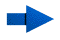 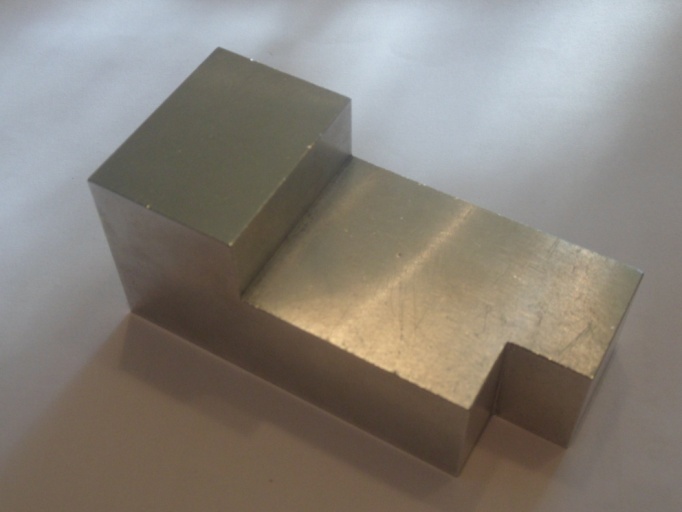 Nous allons faire le dessin à main levée
Le dessin à main levée est une technique d'exécution sans l’utilisation des instruments(règle, équerre, compas…)
1
PERSPECTIVE ISOMETRIQUE
Rappel
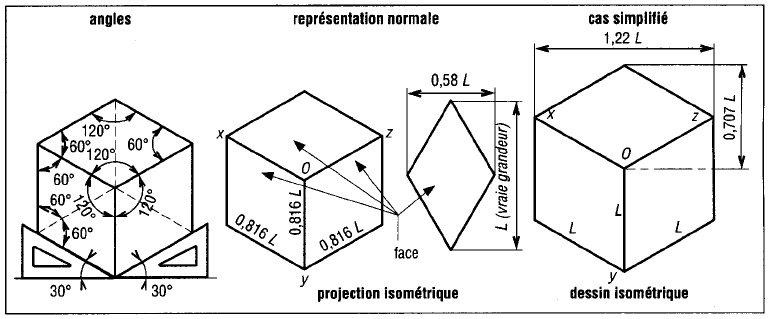 Nous utiliserons le dessin isométrique
PERSPECTIVE ISOMETRIQUE
On choisit l’orientation pour représenter le maximum de détails
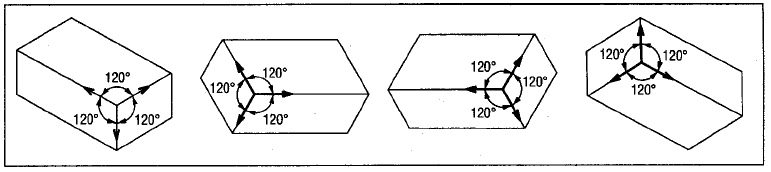 Le parallélépipède rectangle (40x40x90)enveloppe la pièce
40
90
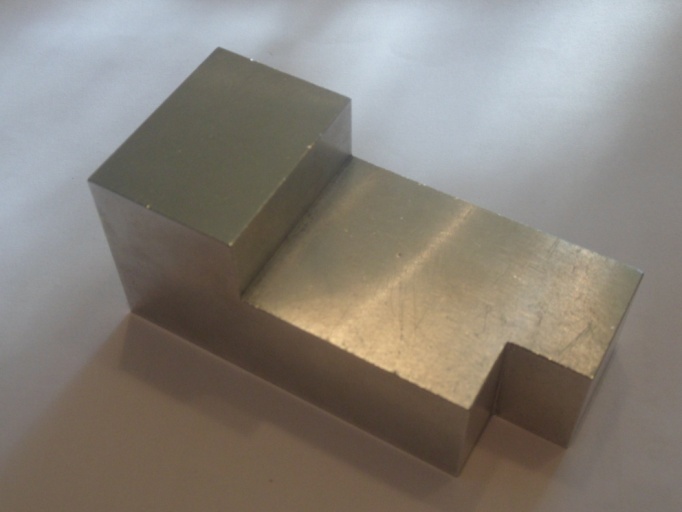 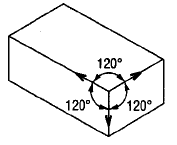 40
PERSPECTIVE ISOMETRIQUE
Construction du parallélépipède rectangle (40x40x90)qui enveloppe la pièce
120°
120°
120°
PERSPECTIVE ISOMETRIQUE
Construction du parallélépipède rectangle (40x40x90)qui enveloppe la pièce
120°
90
40
120°
120°
40
PERSPECTIVE ISOMETRIQUE
Construction du parallélépipède rectangle (40x40x90)qui enveloppe la pièce
PERSPECTIVE ISOMETRIQUE
Réalisation de l’entaille horizontale: on construit un parallélépipède rectangle (40x15x60)
60
15
40
PERSPECTIVE ISOMETRIQUE
Réalisation de l’entaille verticale: on construit un parallélépipède rectangle (40x15x60)
15
15
PERSPECTIVE ISOMETRIQUE
On repasse en trait fort les segments qui représentent des arrêtes vues
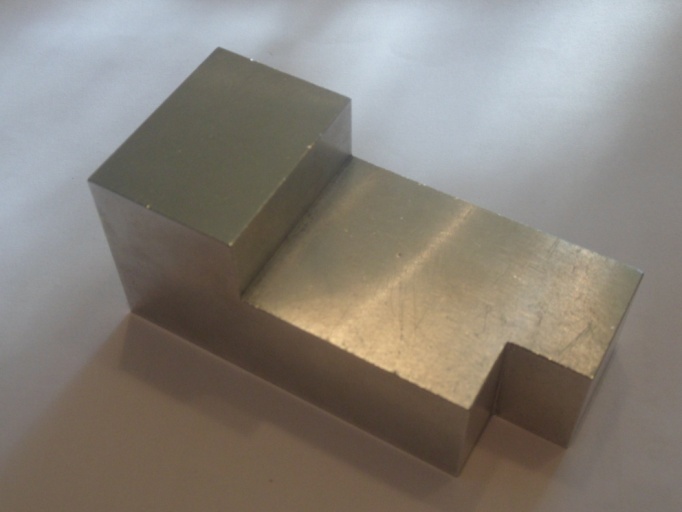 PERSPECTIVE ISOMETRIQUE
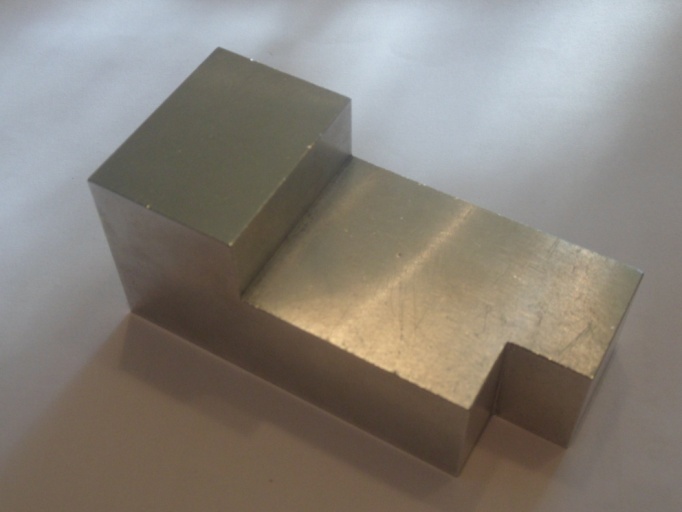 Enfin on effectue la cotation
90
Ligne de cote
12
40
60
40
Cote (mm)
15
10
Ligne d’attache
15
15